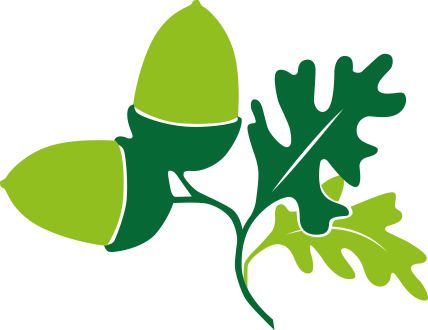 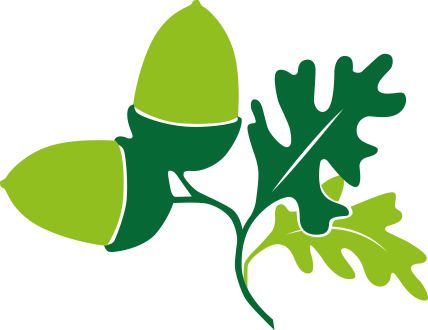 Citizenship
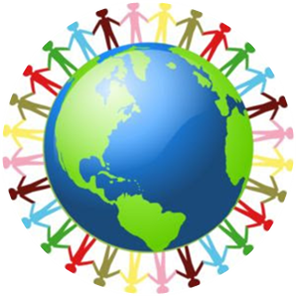 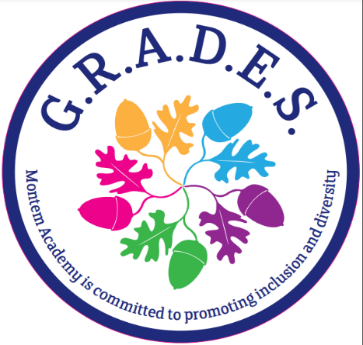 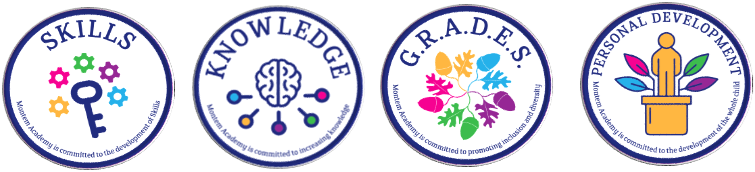 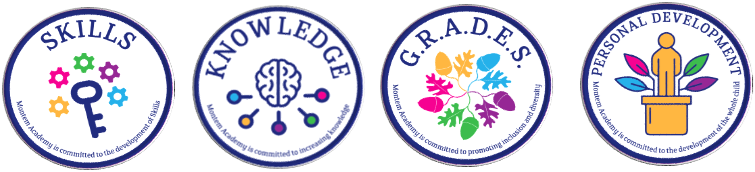 Week 1
Everyone to Excel through Pride and Ambition
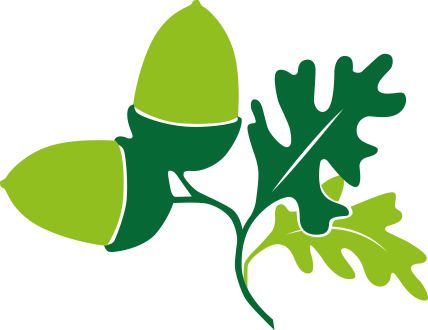 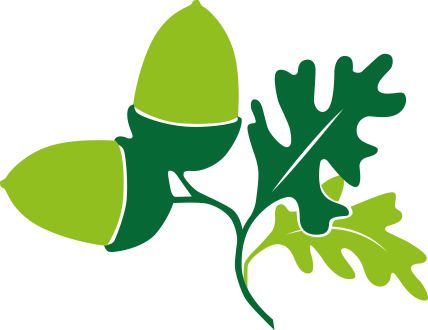 Citizenship
Kindness Week
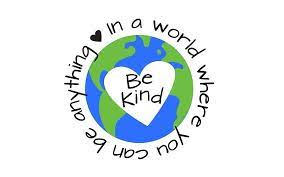 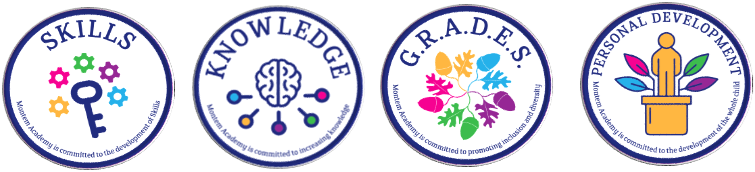 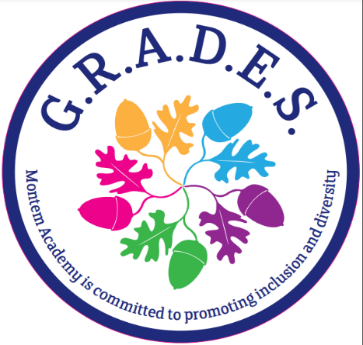 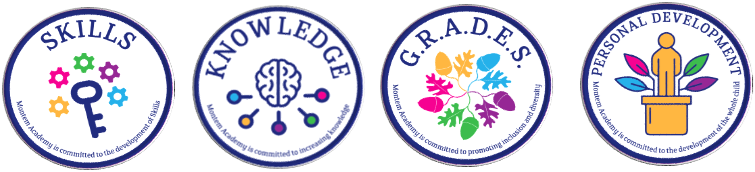 KS2 - https://www.randomactsofkindness.org/kindness-videos/19-kindness-can-be-the-norm 

KS1- https://www.youtube.com/watch?v=-SpygGx05tQ
Everyone to Excel through Pride and Ambition
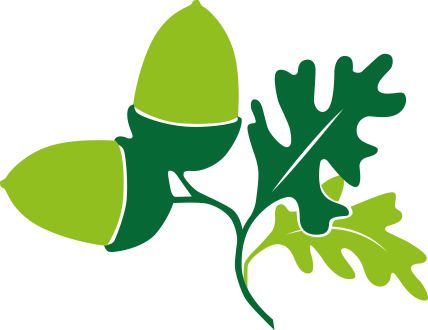 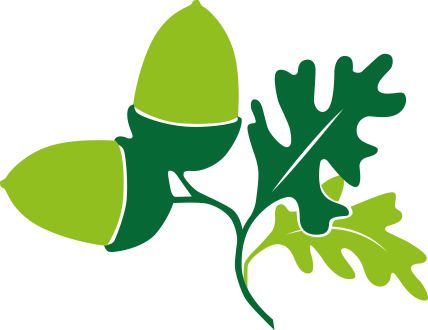 Citizenship
Women in Science Day
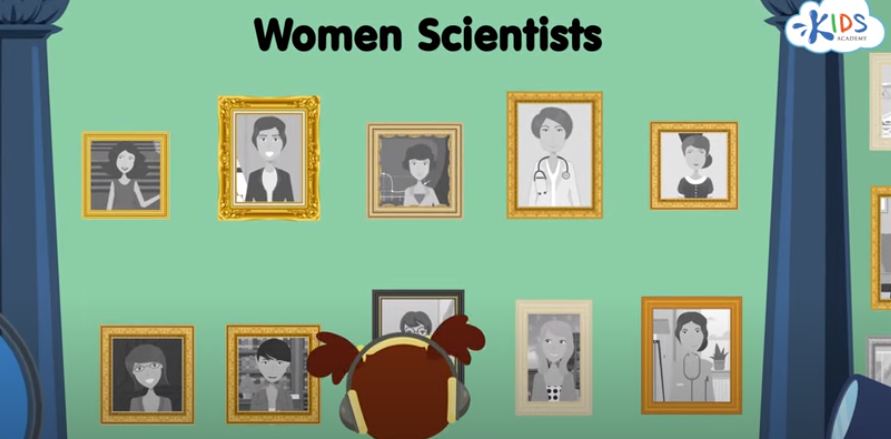 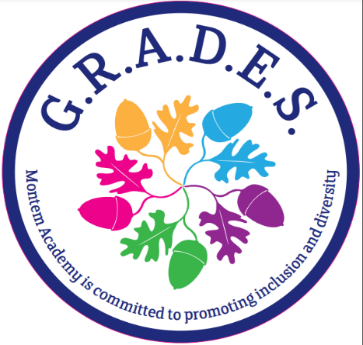 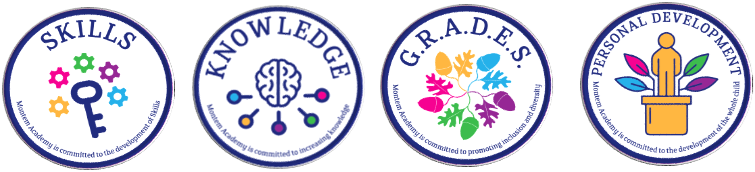 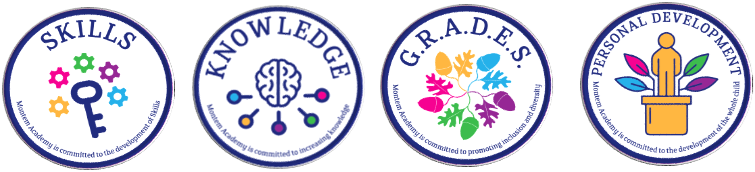 https://www.youtube.com/watch?v=VsDHsKiOWag
Everyone to Excel through Pride and Ambition
Citizenship
Safeguarding
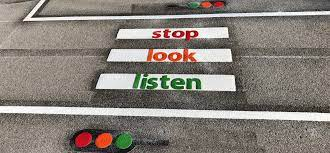 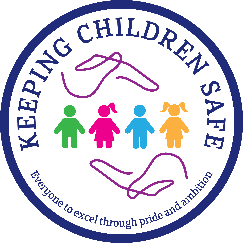 Everyone to Excel through Pride and Ambition
[Speaker Notes: Click on the link for the video and then create a short task/question based on the video.]
Citizenship
Arts
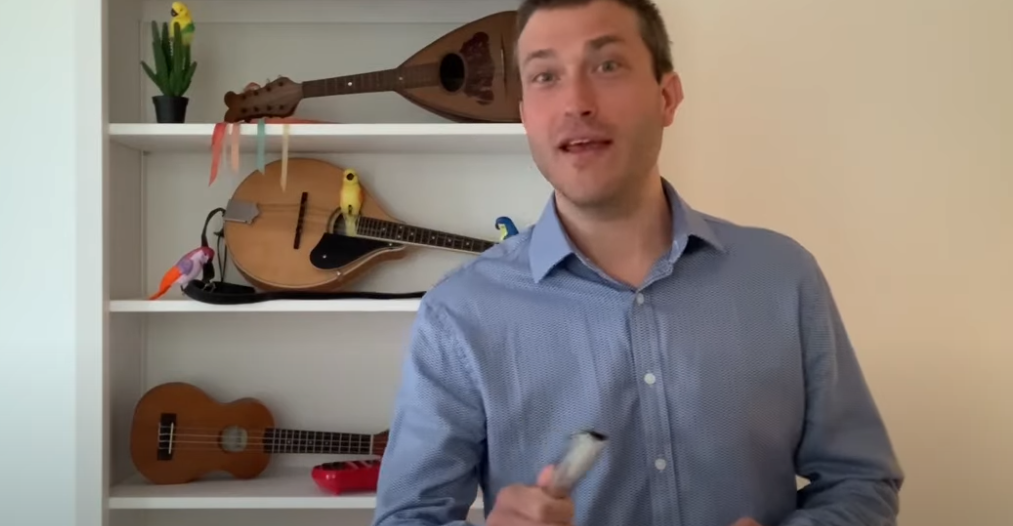 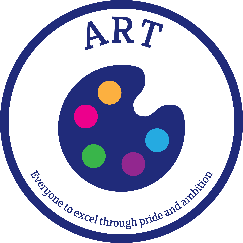 https://www.youtube.com/watch?v=VO0whvQ3QJA 
Watch 0-5 minutes
Everyone to Excel through Pride and Ambition
[Speaker Notes: Click on the link for the video and then create a short task/question based on the video.]
Citizenship
Sports
Motivational Success Story Of Michael Jordan
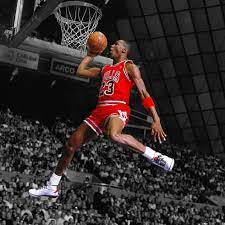 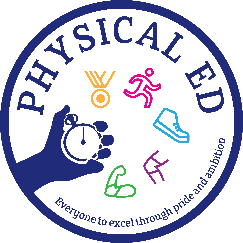 https://www.youtube.com/watch?v=FbCP4WMwu_M
Everyone to Excel through Pride and Ambition
[Speaker Notes: Click on the link for the video and then create a short task/question based on the video.]